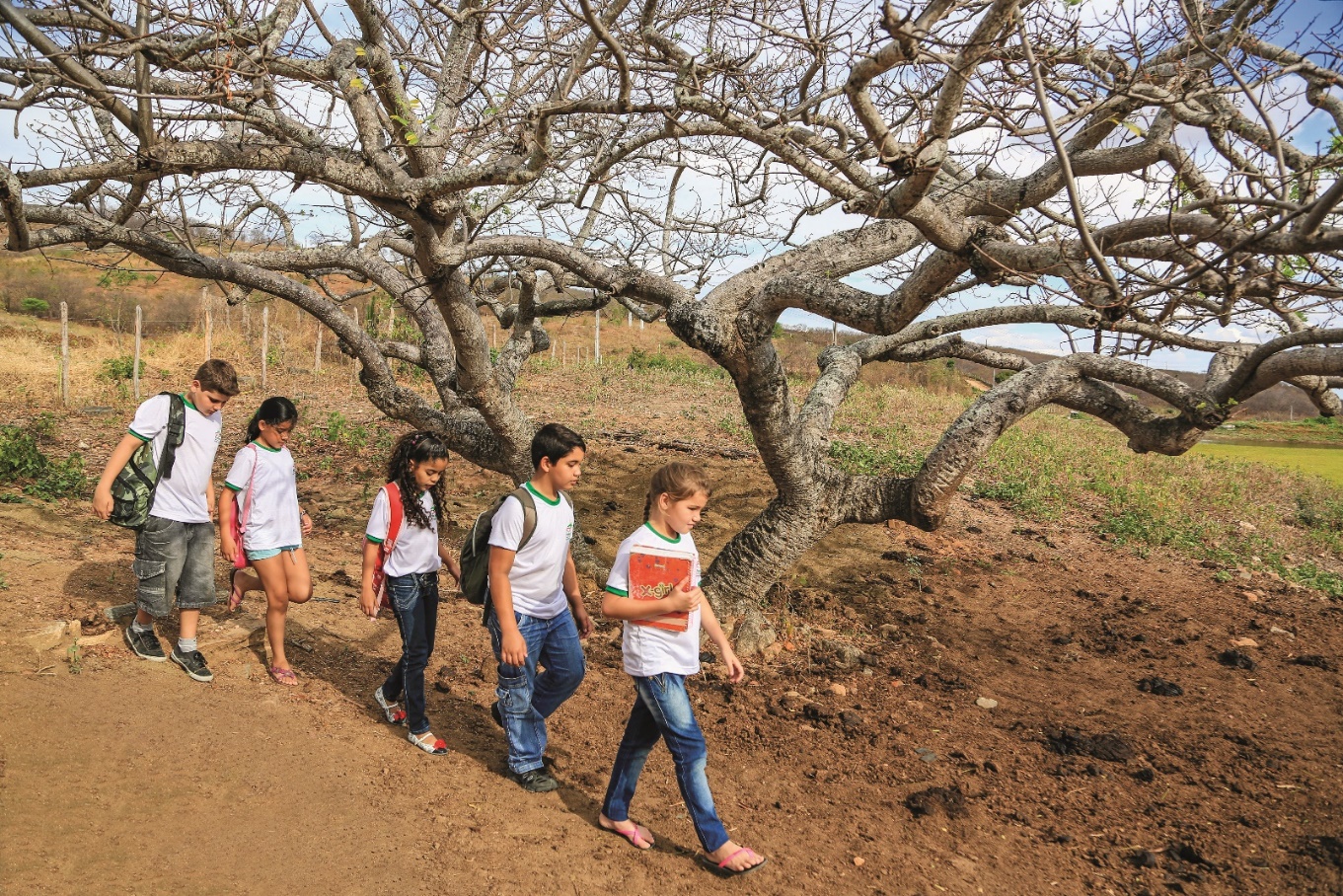 OBJETIVO DO ENCONTRO
Conhecer e alinhar as estratégias para abordagem no campo, considerando as diferentes causas da exclusão.
COMO FAZER A ABORDAGEM EM CAMPO?
ABORDAGEM FAMILIAR
Reflita com os participantes sobre os cuidados a serem tomados durante a abordagem familiar, a fim de evitar situações constrangedoras e a culpabilização das famílias.
TRABALHO EM TIMES
Dividam-se em duplas;

Listem os pontos que julgam importantes serem cuidados na abordagem de campo;

Compartilhem suas produções na plenária.
VAMOS EXPERIMENTAR?
OBSERVAÇÃO E VERBALIZAÇÃO (GO/GV)
Grupo de Observação: 

Observa; 
 Faz anotações dos pontos  positivos e dos pontos de aprimoramento;
 Caso julgue necessário, faz sugestões .
Grupo de Verbalização: 

Planeja e executa a encenação;
Compartilha suas observações e sugestões.
Importante: 

- Os grupos vão se alternar nas duas condições: verbalização e observação.
- Enquanto um grupo fala, o outro apenas observa.
Obrigado!
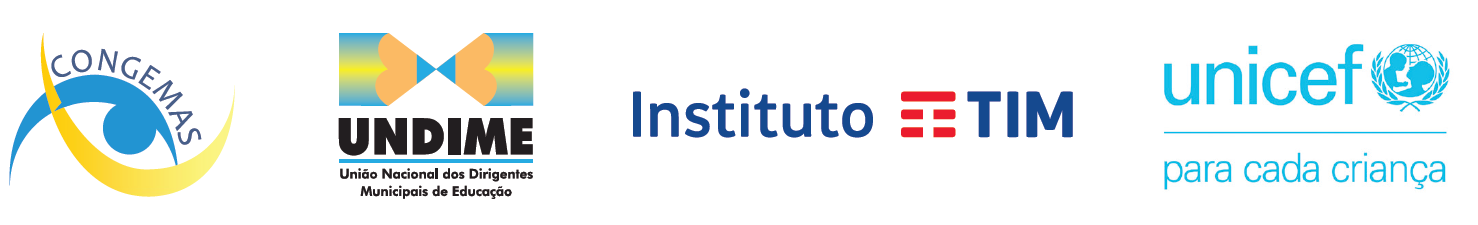